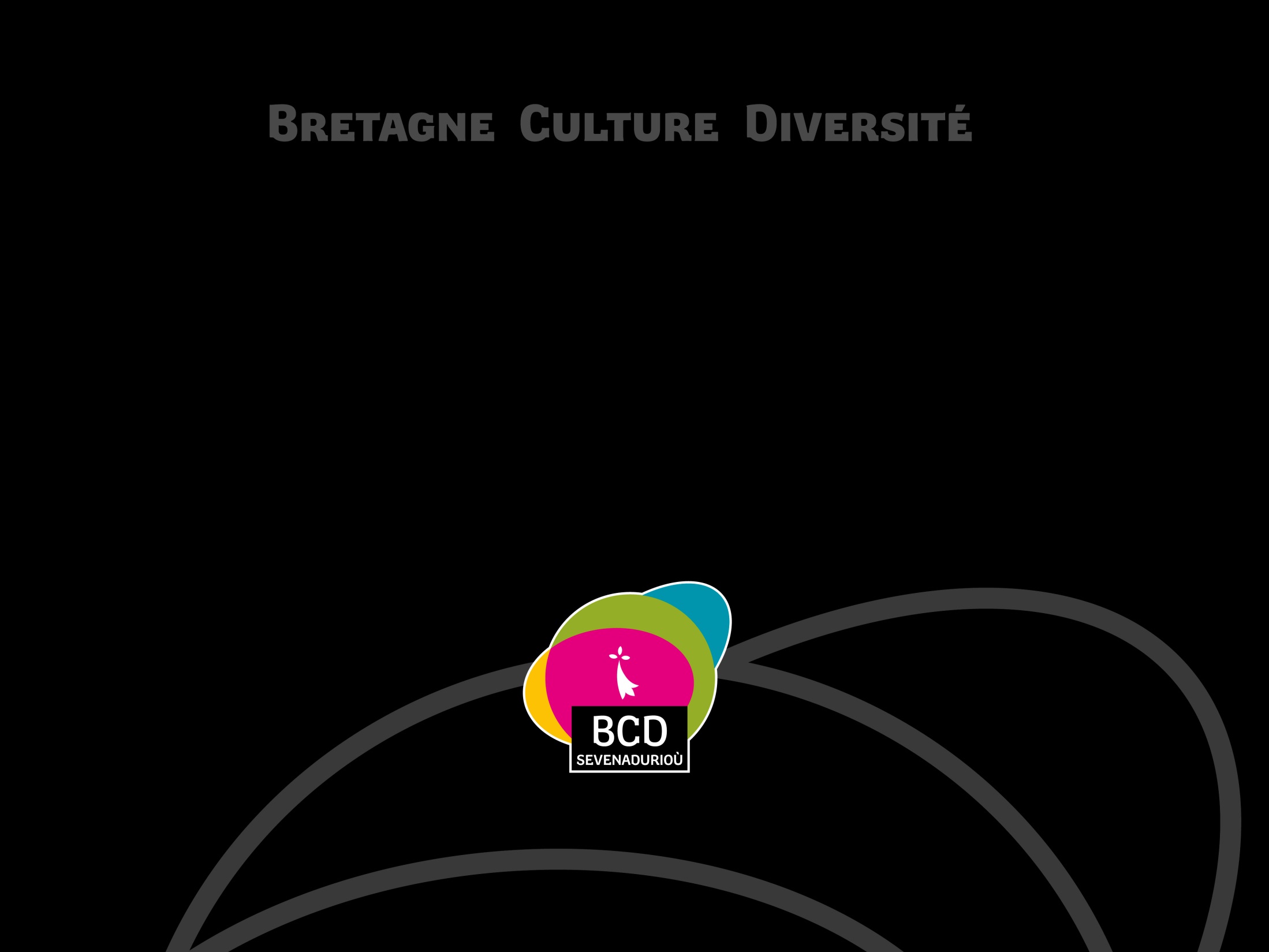 Bécédia
Université populaire itinérante
Gouiziek pe dic’houiziek : ur skol-veur bale evit lod
Univèrsitë vilaijantt de minzz en comun déz savanstë e dz'ignorr
Un monde de carnavals
Un monde de carnavals
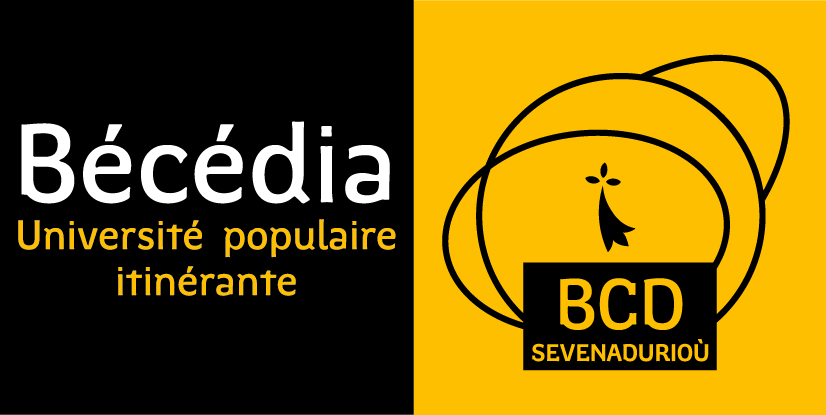 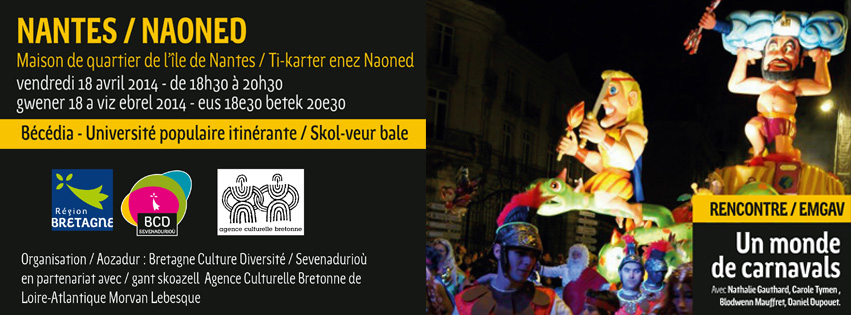 Organisation : Bretagne Culture Diversité / Sevenadurioù
En partenariat avec : Agence Culturelle Bretonne de Loire Atlantique
Un monde de carnavals - Bécédia
Cycle 2013-2014 : la fête
Pour ce premier cycle nous avons retenu la fête, en écho à l’inscription du fest-noz au patrimoine immatériel de l’humanité par l’UNESCO.

Chaque thème décline nos axes de travail : 
des savoirs sur la Bretagne
une réflexion sur la culture
au regard de la diversité des pratiques culturelles
Un monde de carnavals - Bécédia
Un monde de carnavals
Nantes – vendredi 18 avril 2014
Intervenants :
Nathalie Gauthard
Blodwenn Mauffret
Carole Tymen
Daniel Dupouet
Un monde de carnavals - Bécédia
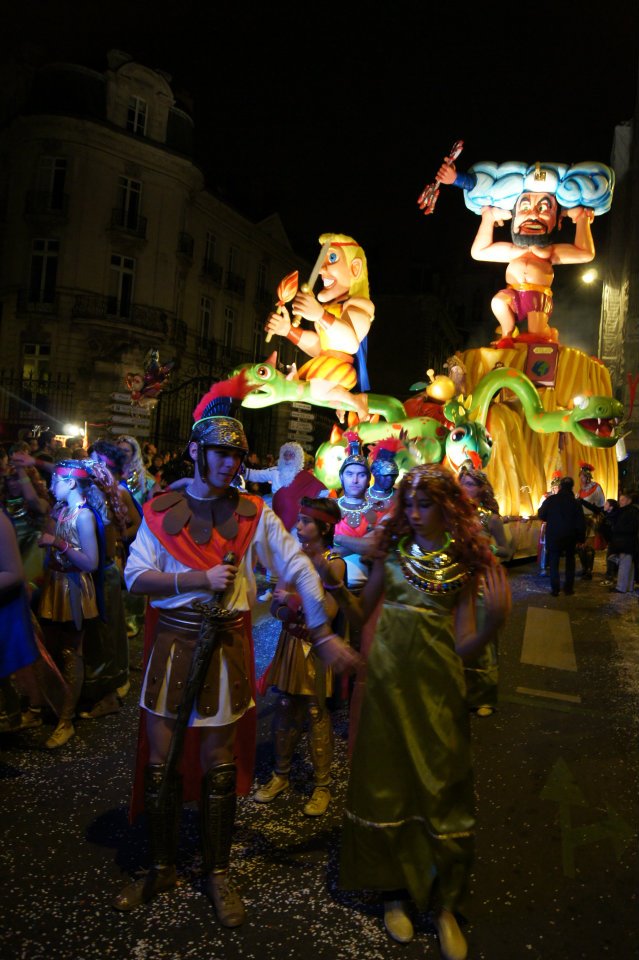 Exemples de CARNAVALS
EN France ET DANS LE MONDE
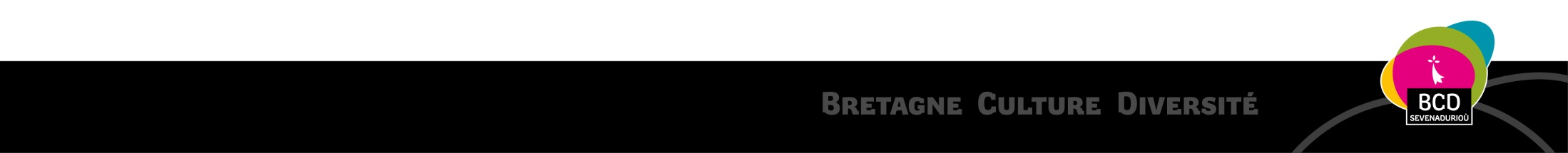 Un monde de carnavals - Bécédia
Le carnaval de dunkerque
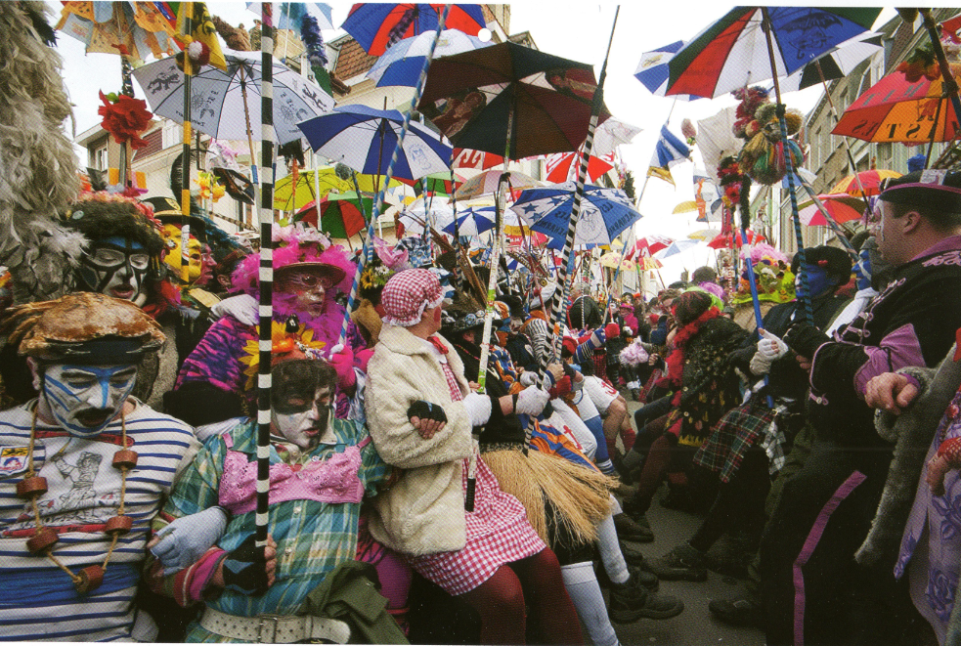 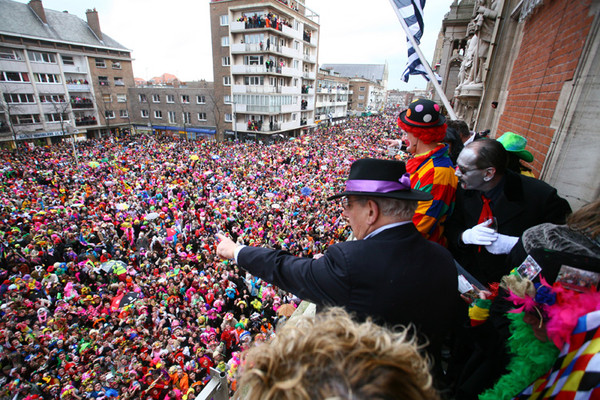 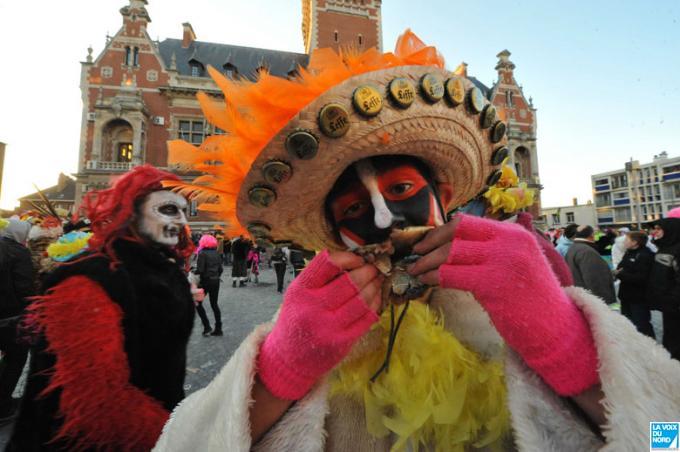 L'incontournable jet de hareng envoyé par le maire depuis le balcon de l'hôtel de ville
Un monde de carnavals - Bécédia
Le carnaval de Rio de janeiro
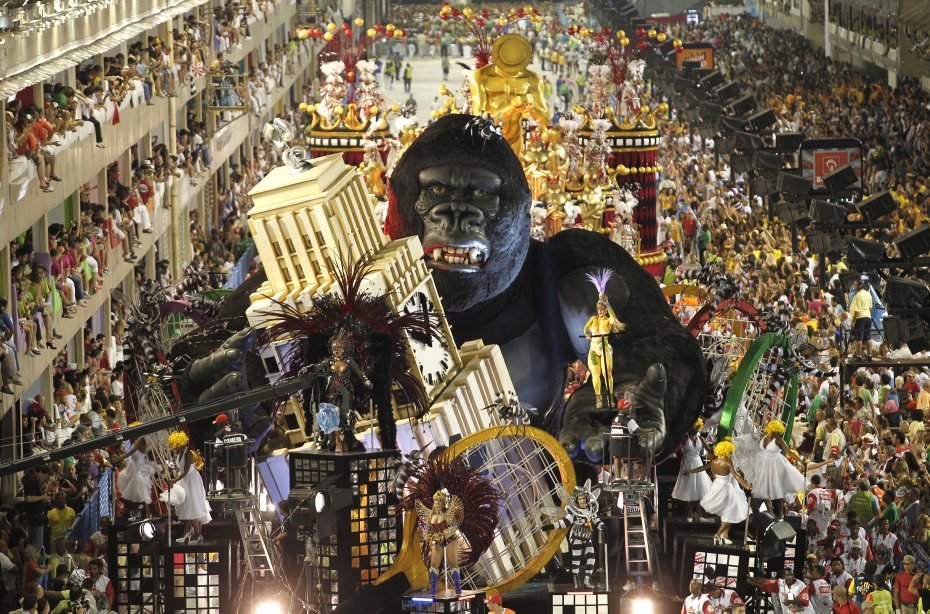 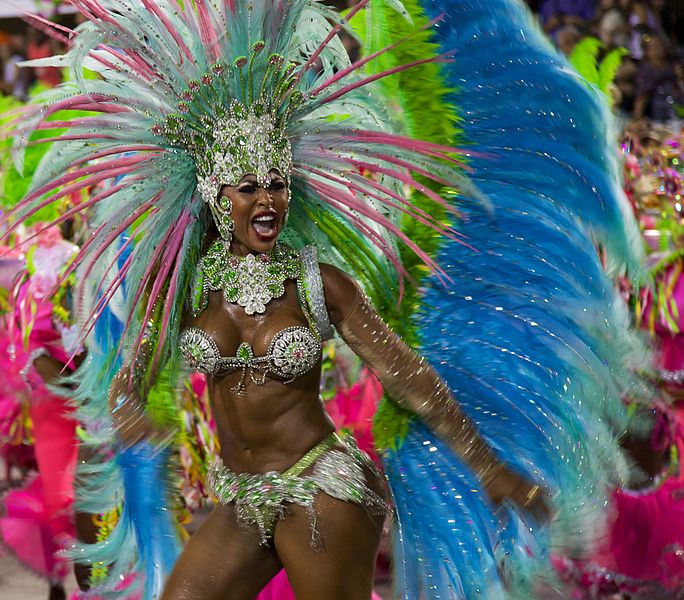 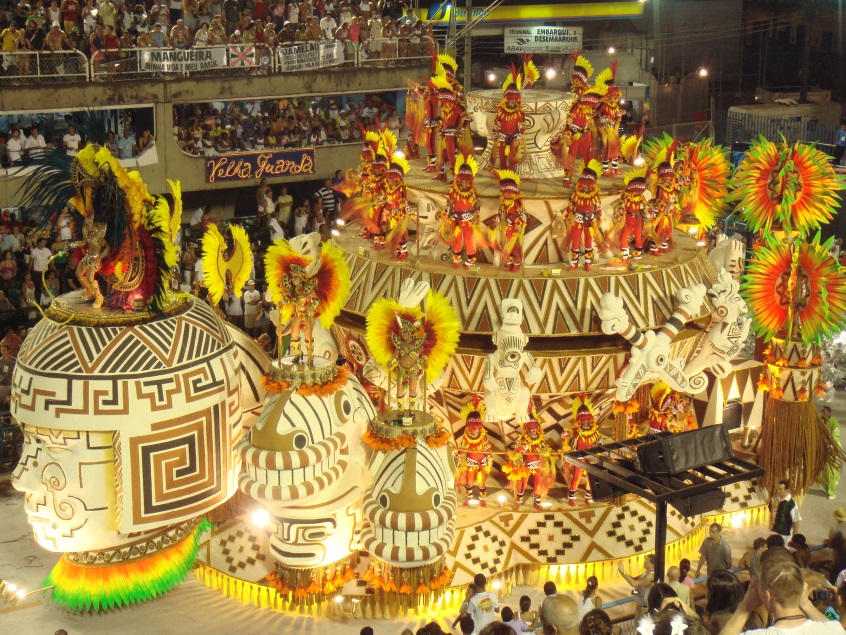 Un monde de carnavals - Bécédia
Le carnaval de Binche
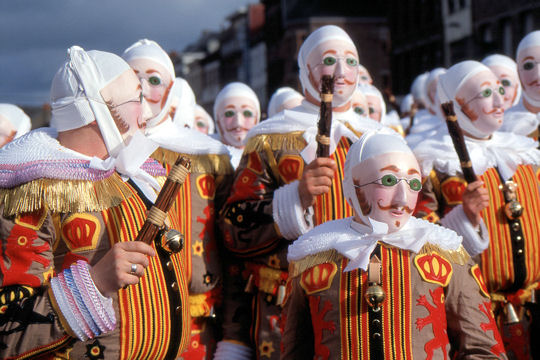 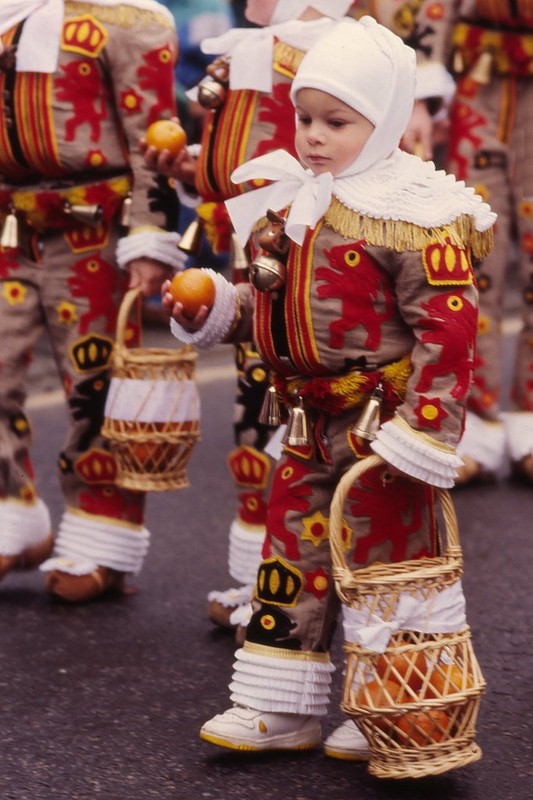 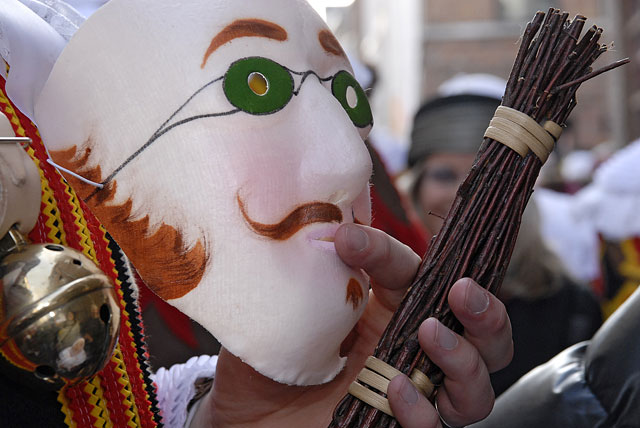 Un monde de carnavals - Bécédia
Le carnaval de Venise
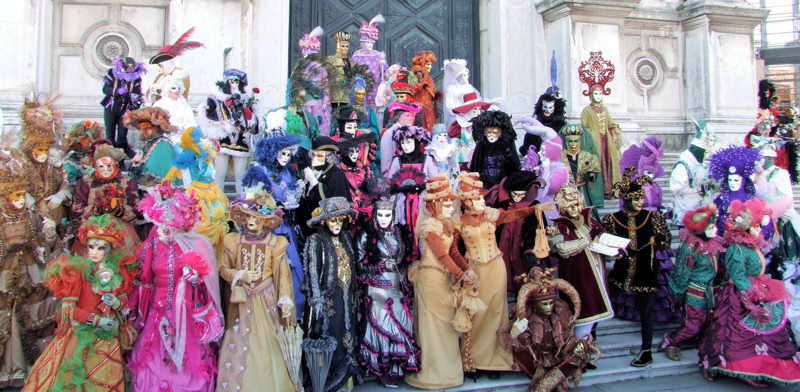 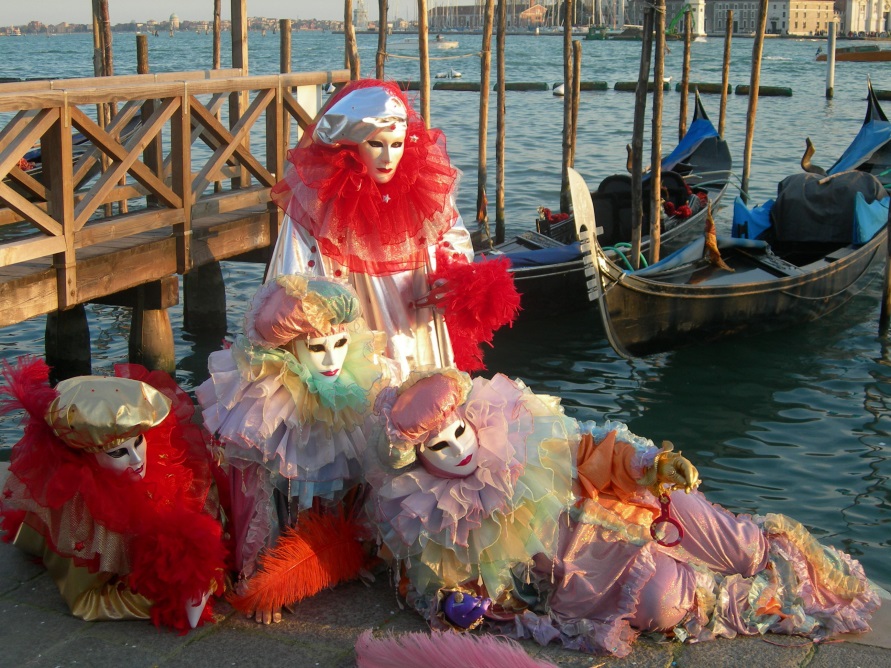 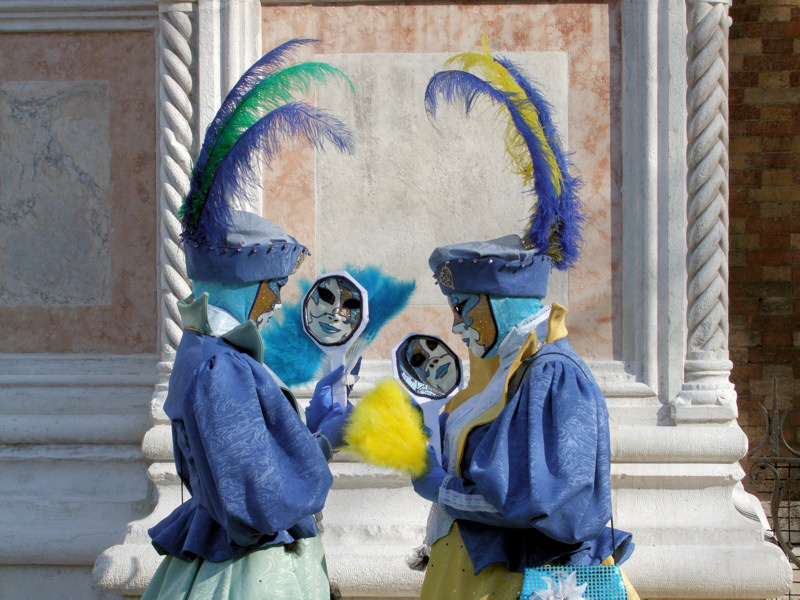 Un monde de carnavals - Bécédia
Le carnaval de Cologne
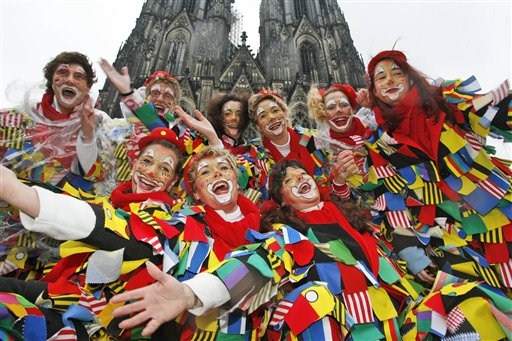 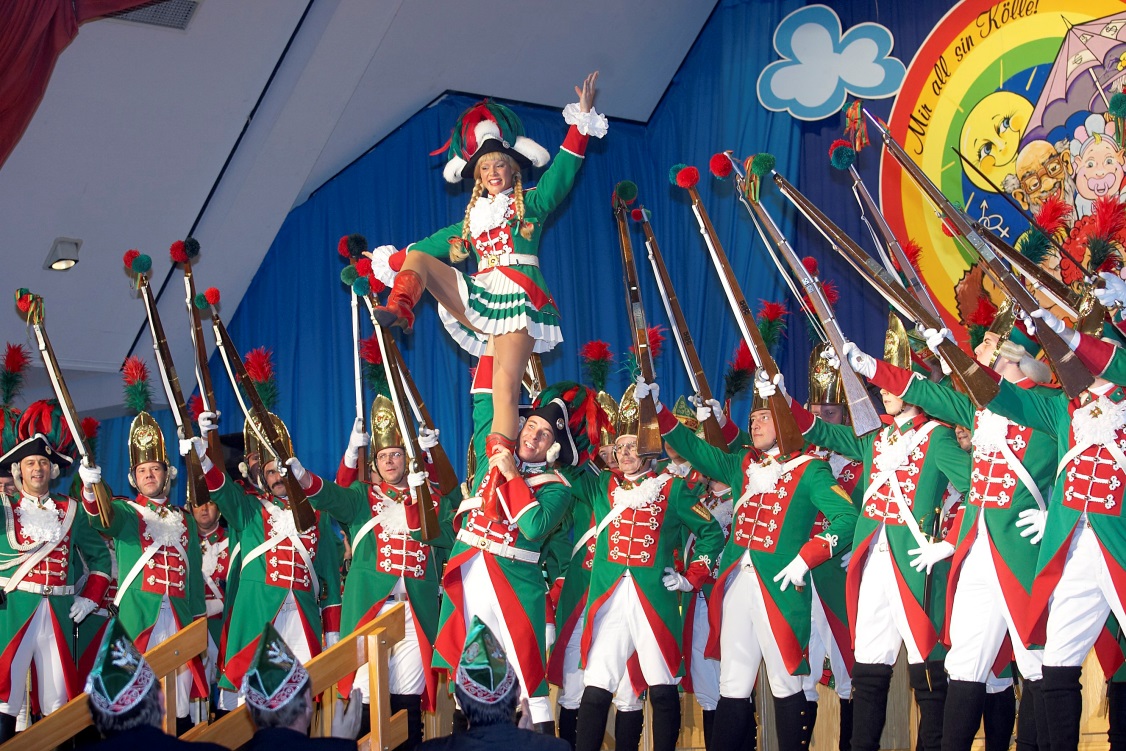 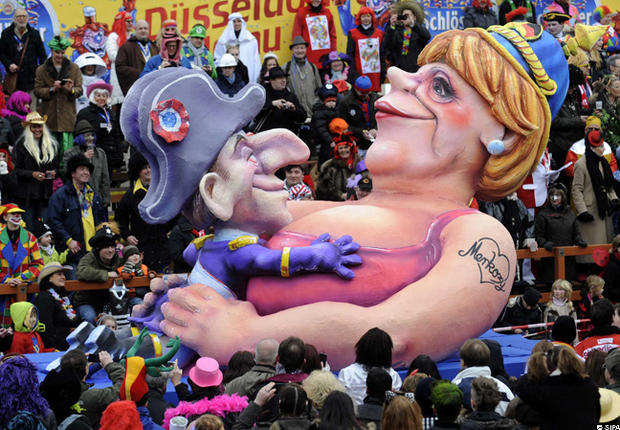 Un monde de carnavals - Bécédia
Le carnaval Notting Hill
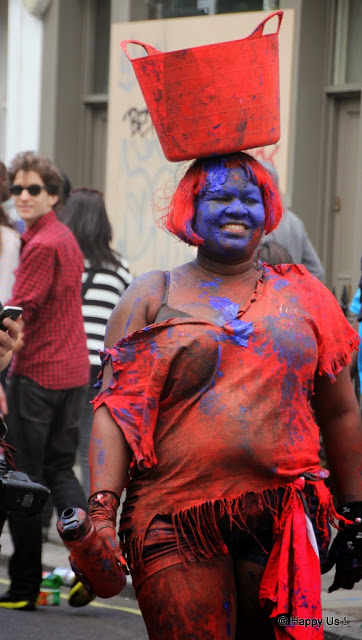 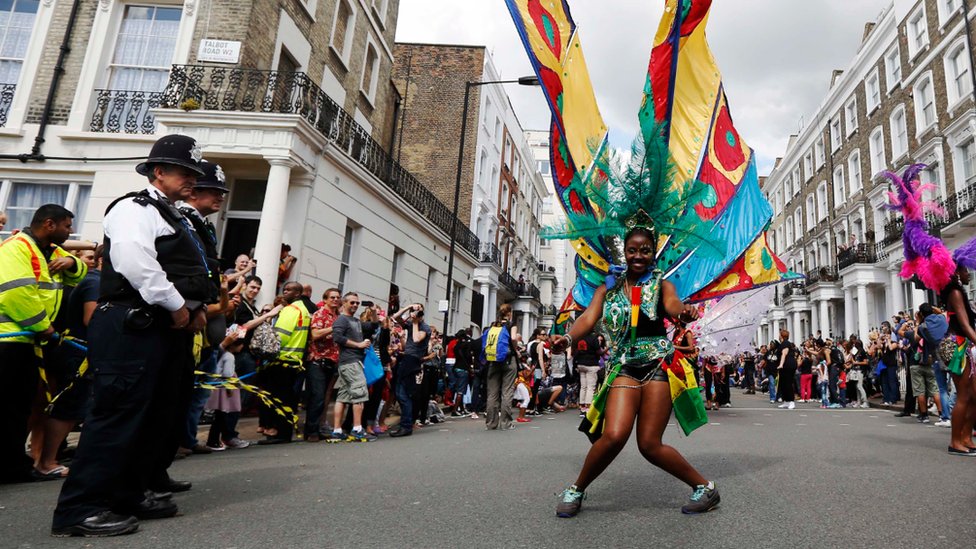 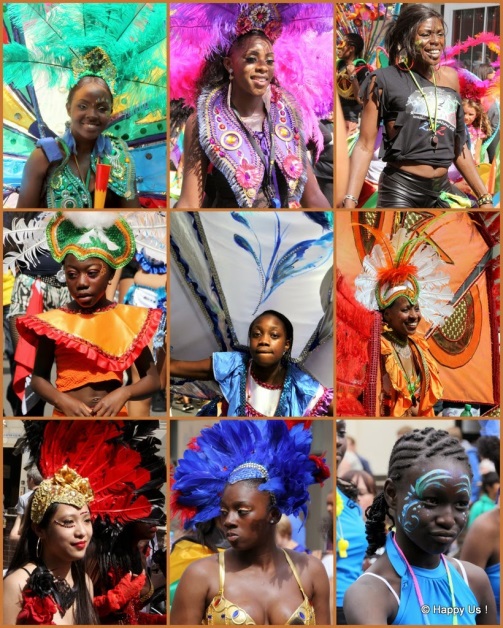 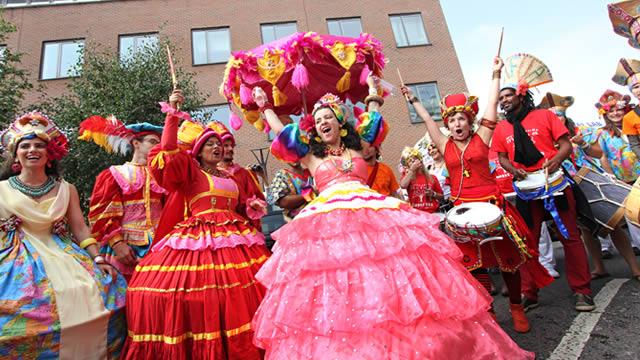 Un monde de carnavals - Bécédia
Le carnaval d'Oruro (Bolivie)
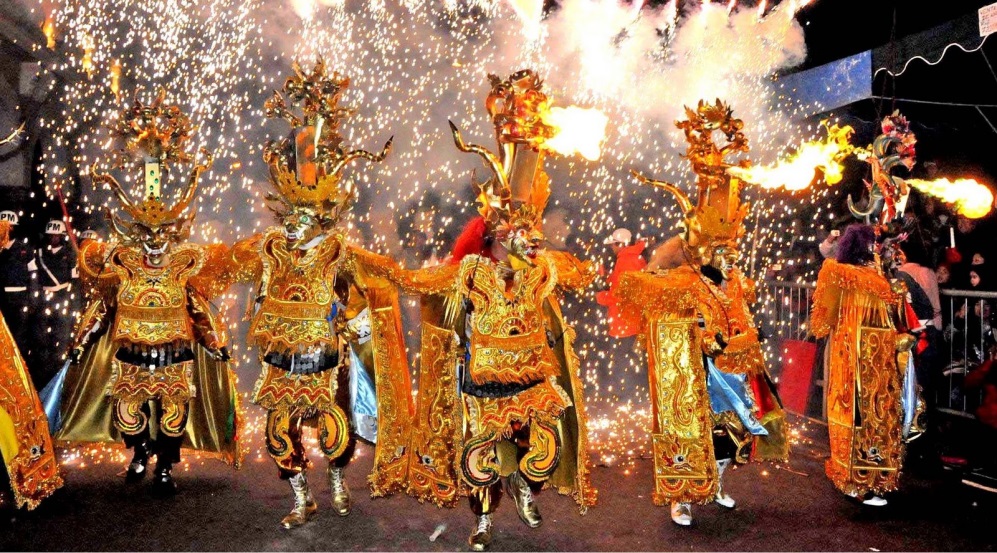 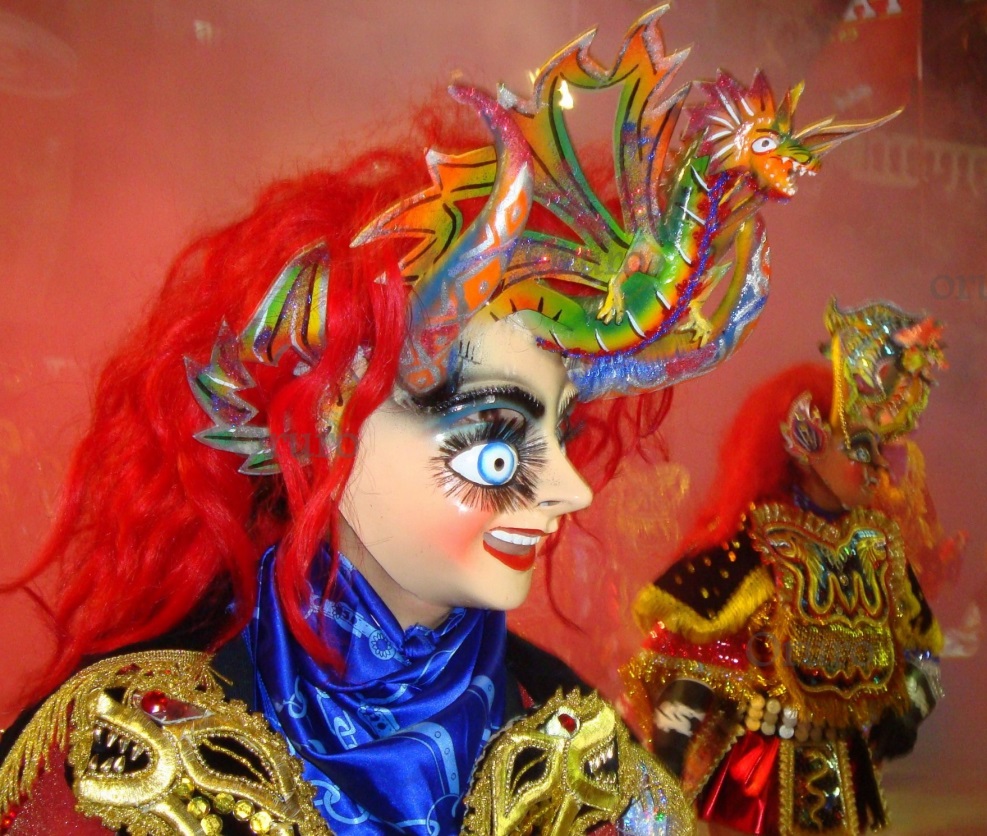 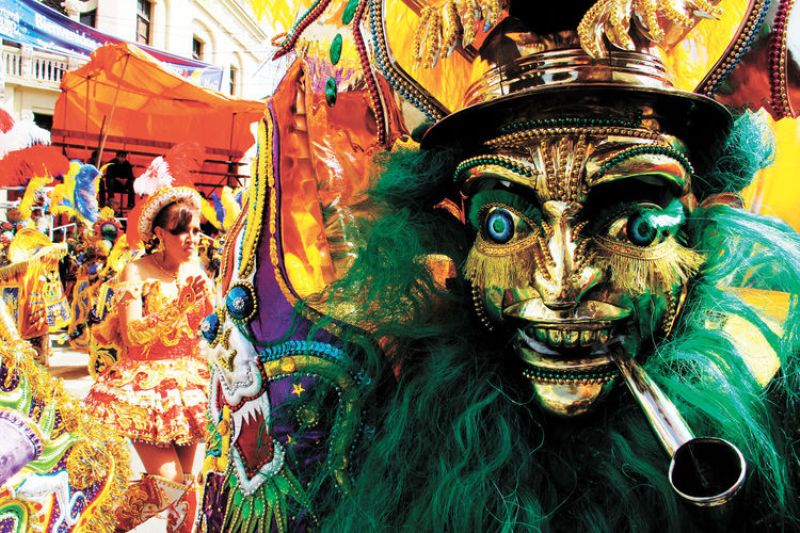 Un monde de carnavals - Bécédia
Le carnaval de nice
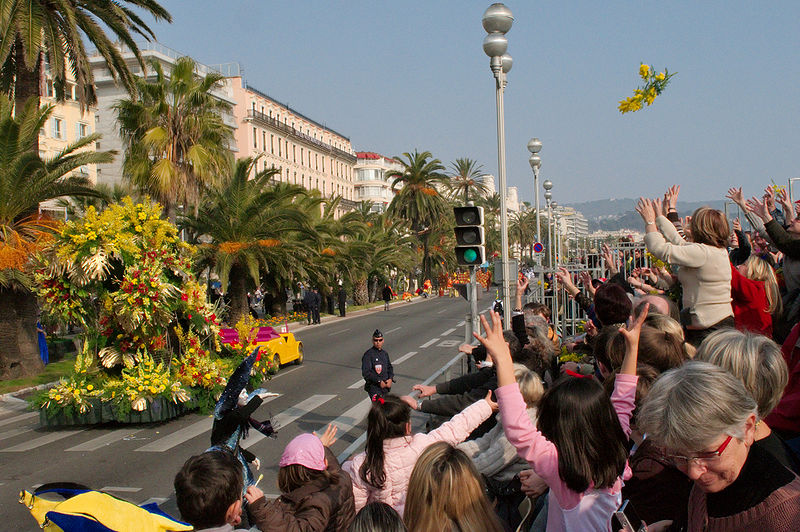 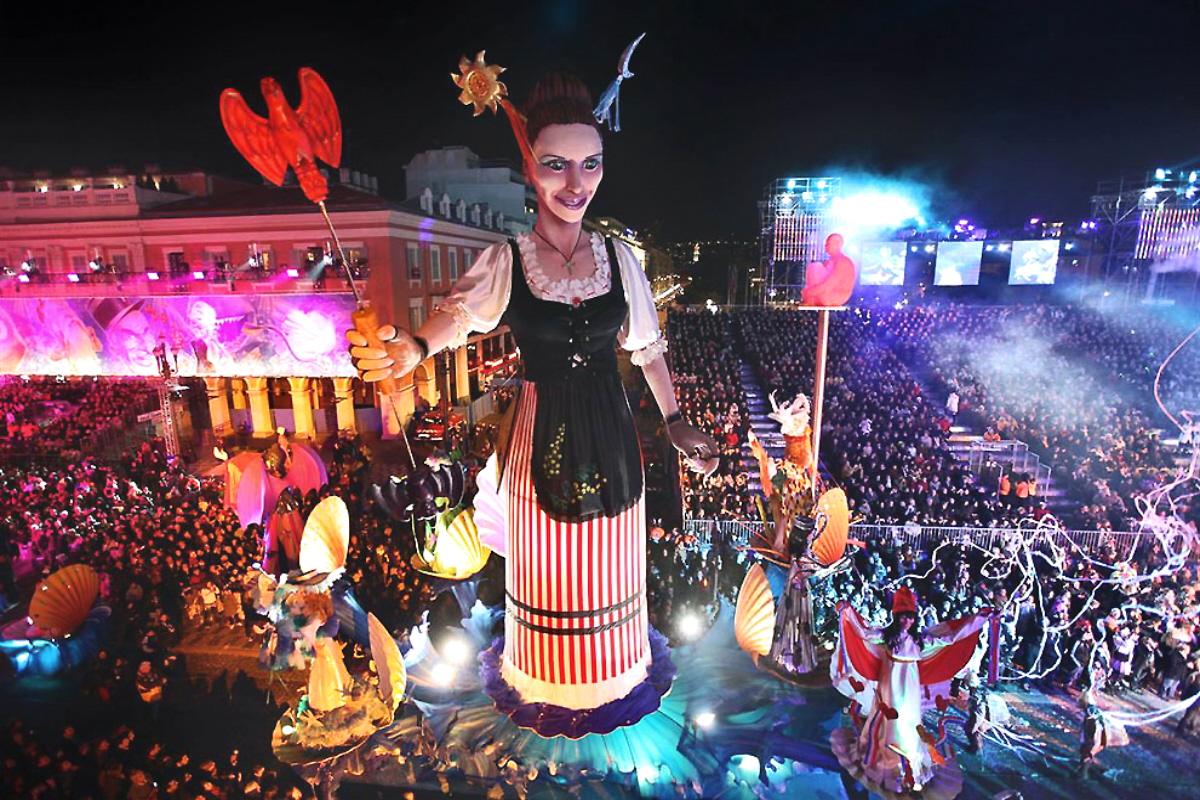 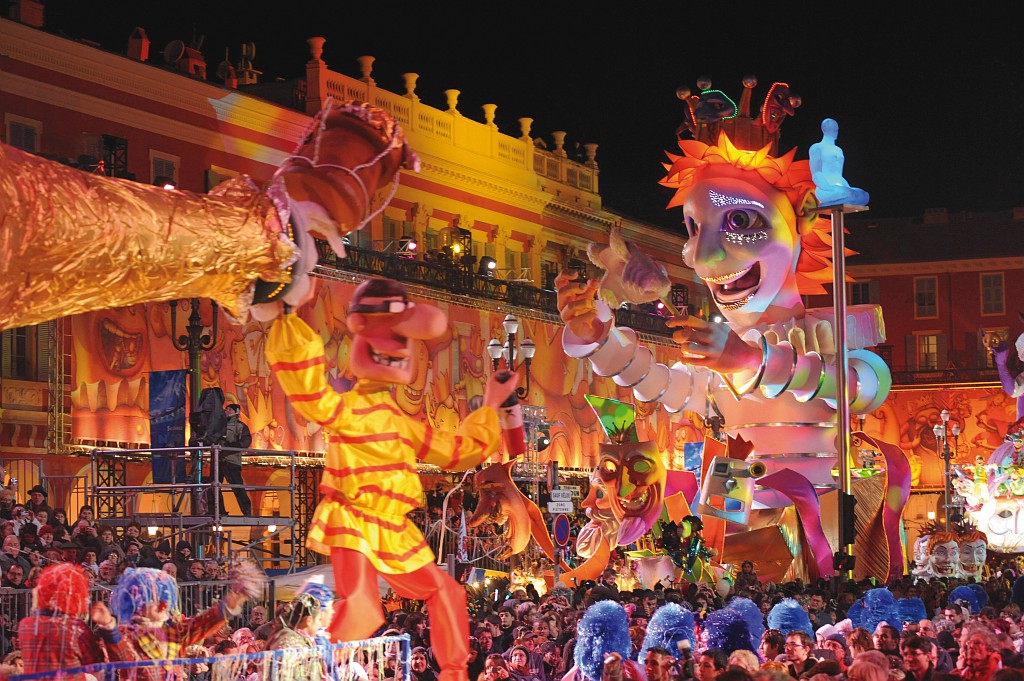 Un monde de carnavals - Bécédia
Le carnaval de bale
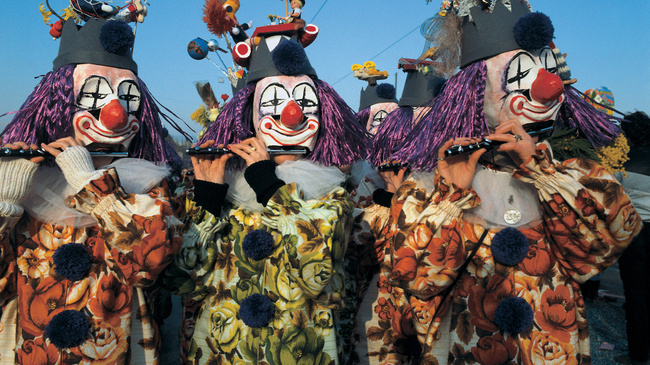 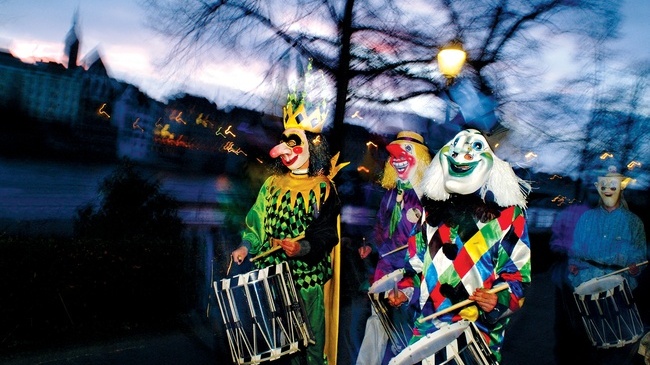 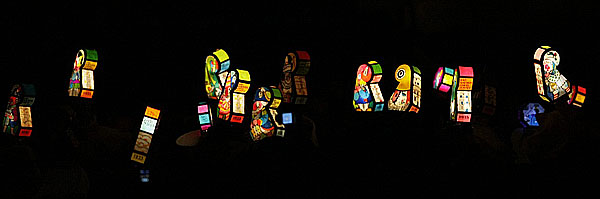 Un monde de carnavals - Bécédia
Le carnaval de Trinidad
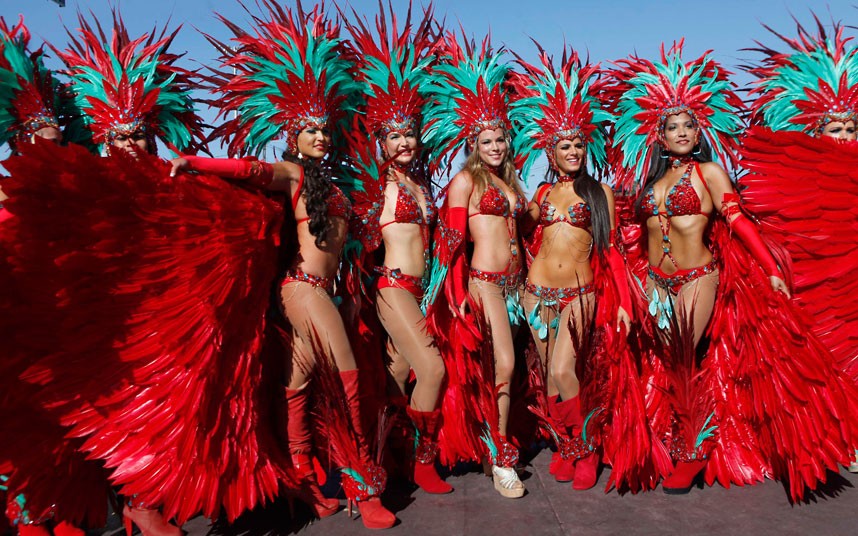 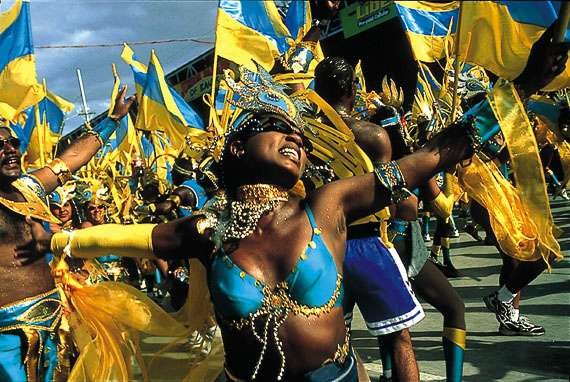 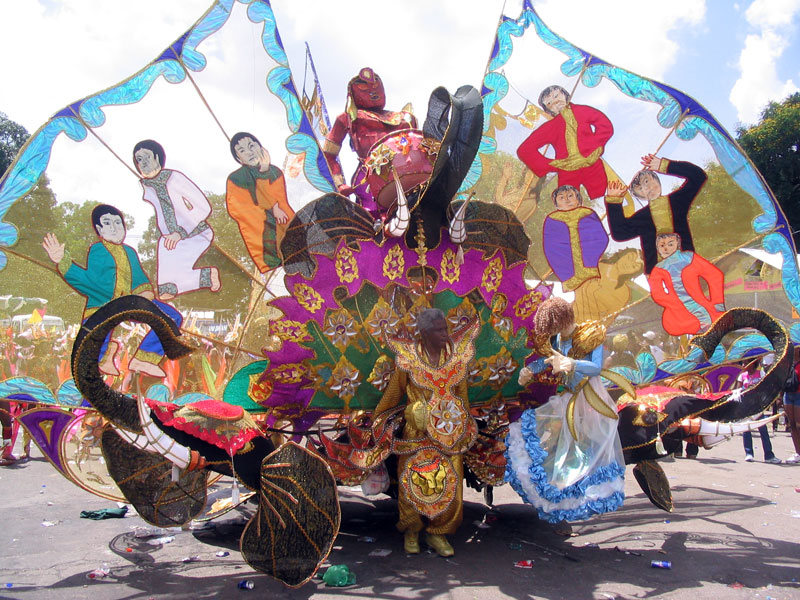 Un monde de carnavals - Bécédia
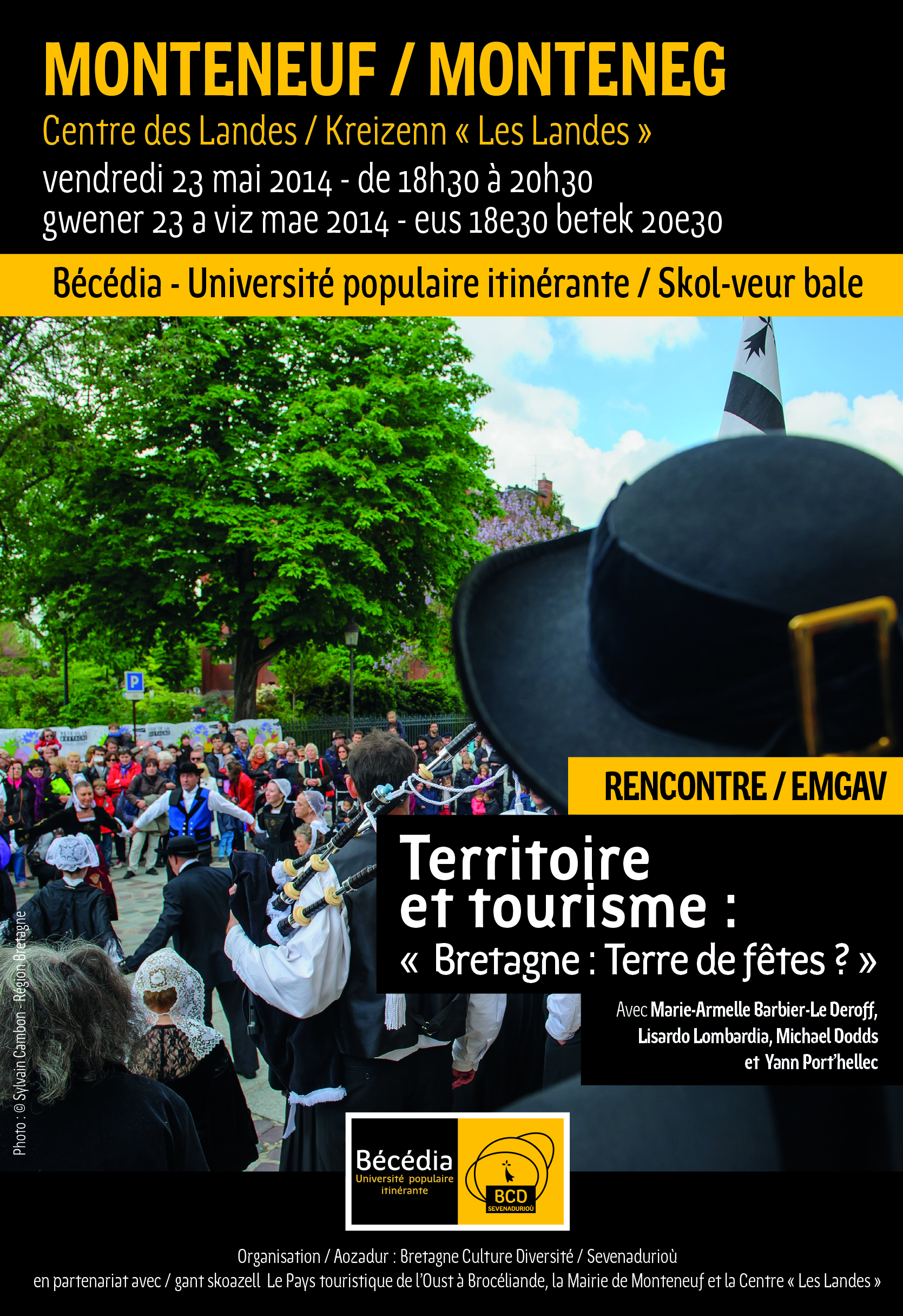 Prochain rendez-vous :
Territoire et tourisme :
« bretagne : terre
de fêtes ? »
Le 23 mai 2014 à Monteneuf
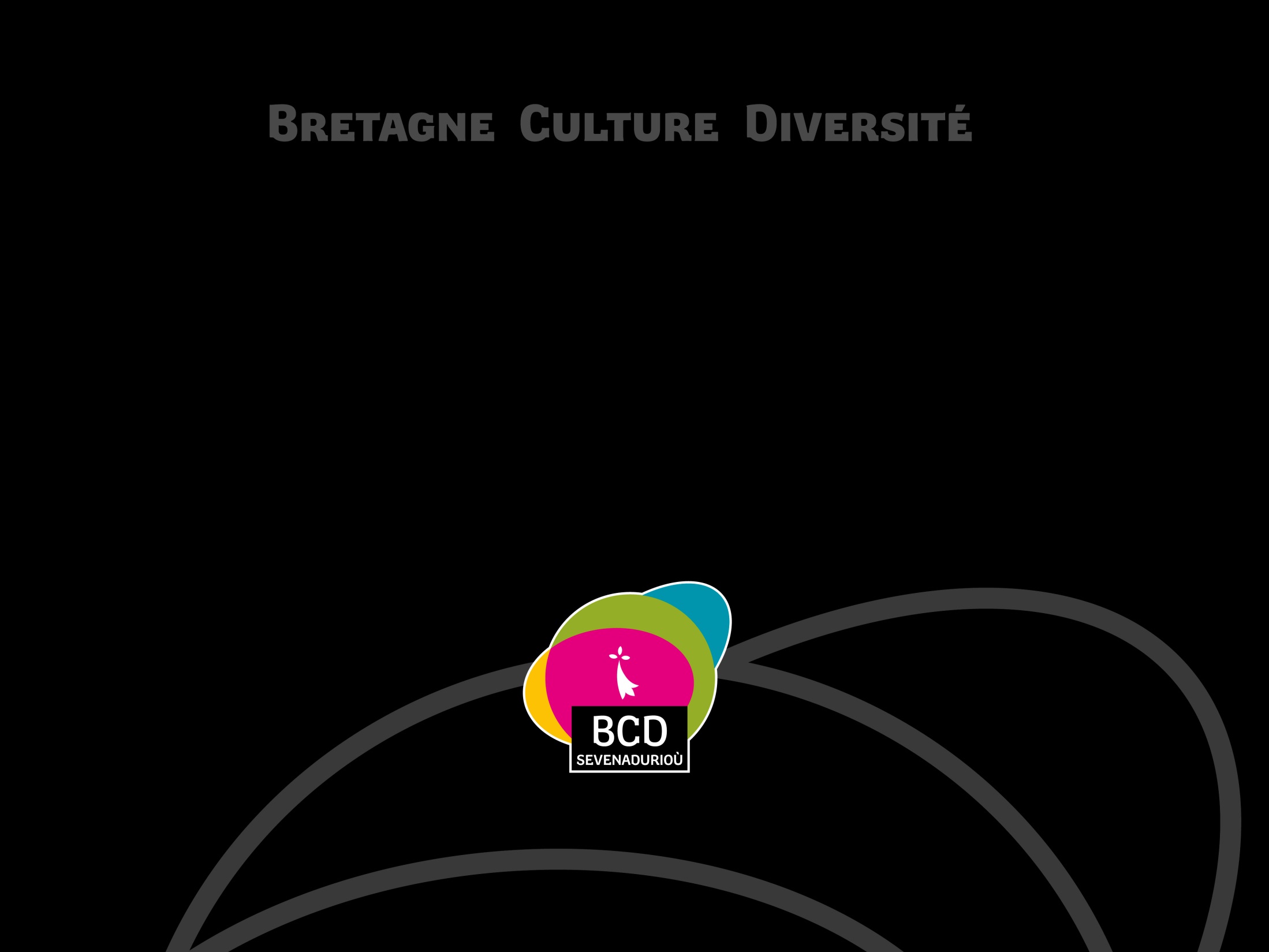 suivez l’actualité
De bcd/sevenadurioù
Sur le www.bcdiv.org